What is a sonnet?
A sonnet is a poem that consists of fourteen decasyllabic lines, rhymed according to prescription. 

The prescription for the rhymes of the English sonnet – or as it is more popularly known, the Shakespearean sonnet – is this:

a-b-a-b     c-d-c-d     e-f-e-f     g-g
What is a sonnet?
A sonnet is a poem that consists of fourteen decasyllabic lines, rhymed according to prescription. 

The prescription for the rhymes of the English sonnet – or as it is more popularly known, the Shakespearean sonnet – is this:

a-b-a-b     c-d-c-d     e-f-e-f     g-g
a-b-a-b
A stanza of four lines is called a quatrain. Each quatrain contains its own idea.
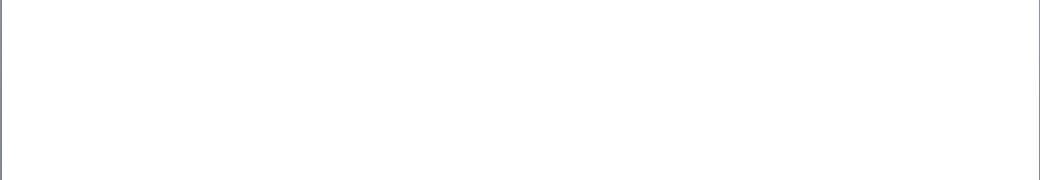 What is a sonnet?
A sonnet is a poem that consists of fourteen decasyllabic lines, rhymed according to prescription. 

The prescription for the rhymes of the English sonnet – or as it is more popularly known, the Shakespearean sonnet – is this:

a-b-a-b     c-d-c-d     e-f-e-f     g-g
g-g
A pair of rhyming lines is called a couplet. The couplet acts as a conclusion to the poem.
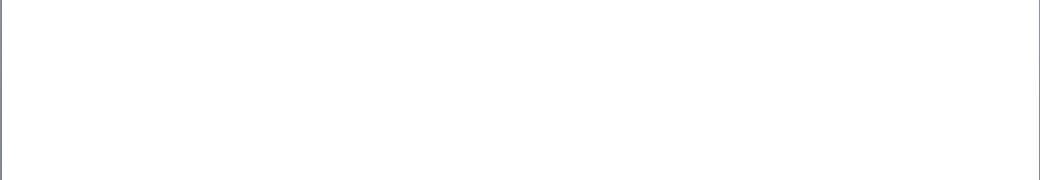